Τετράδιο εργασιών σελ.26
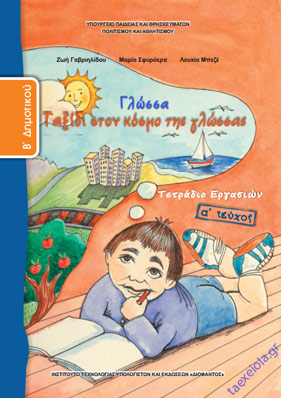 Πάμε να ακούσουμε  ένα τραγούδι;
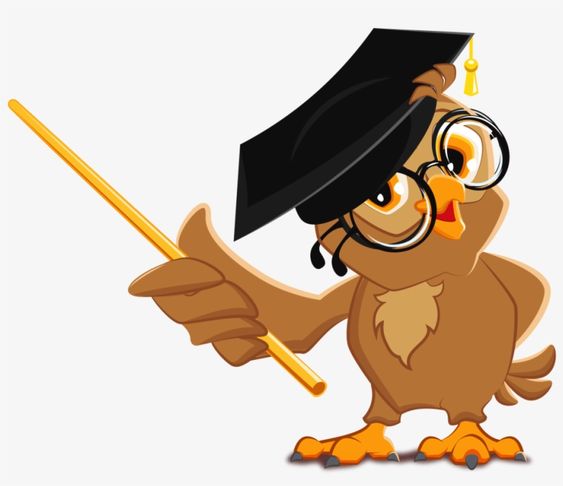 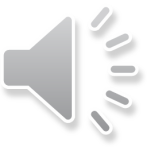 https://video.link/w/TT4Fb
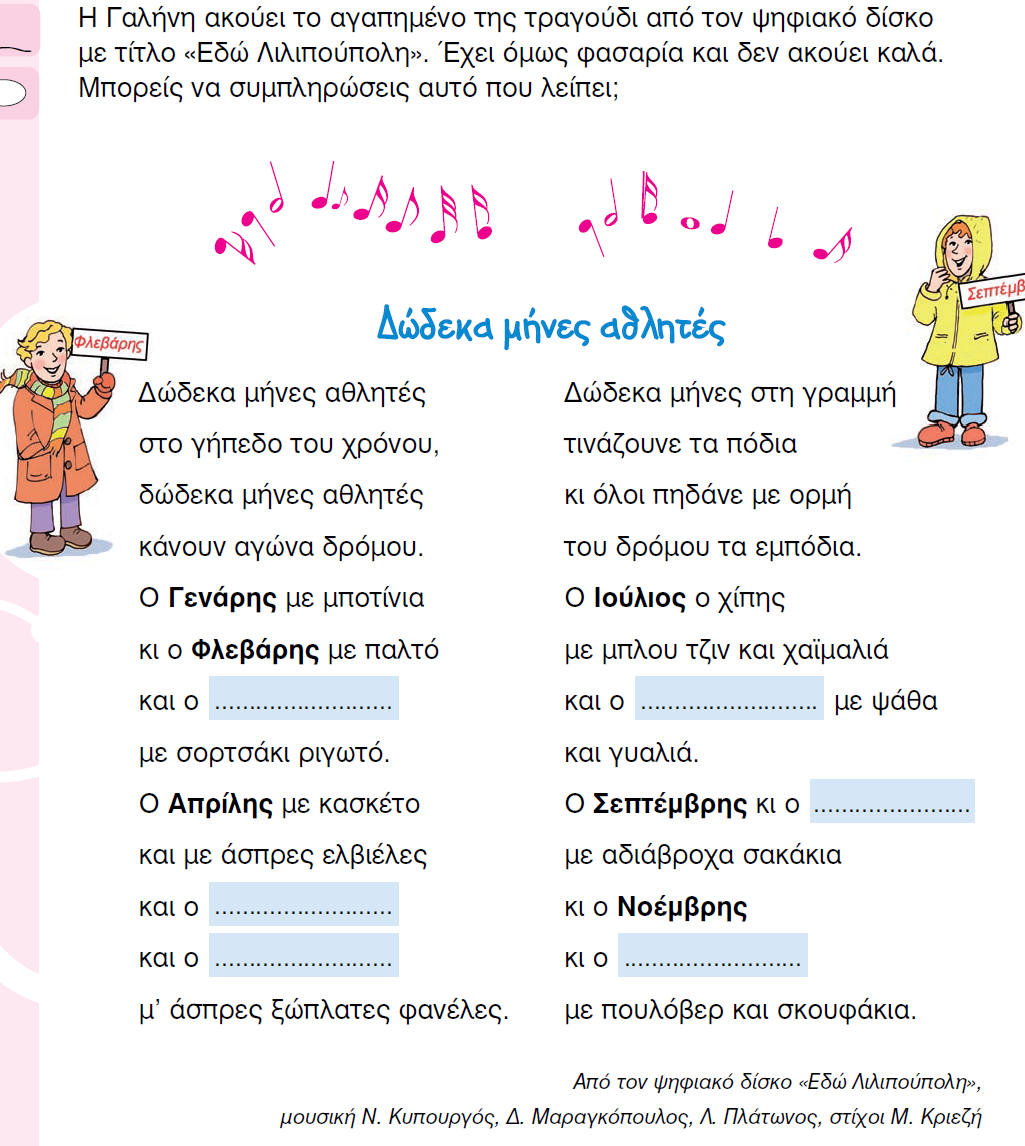 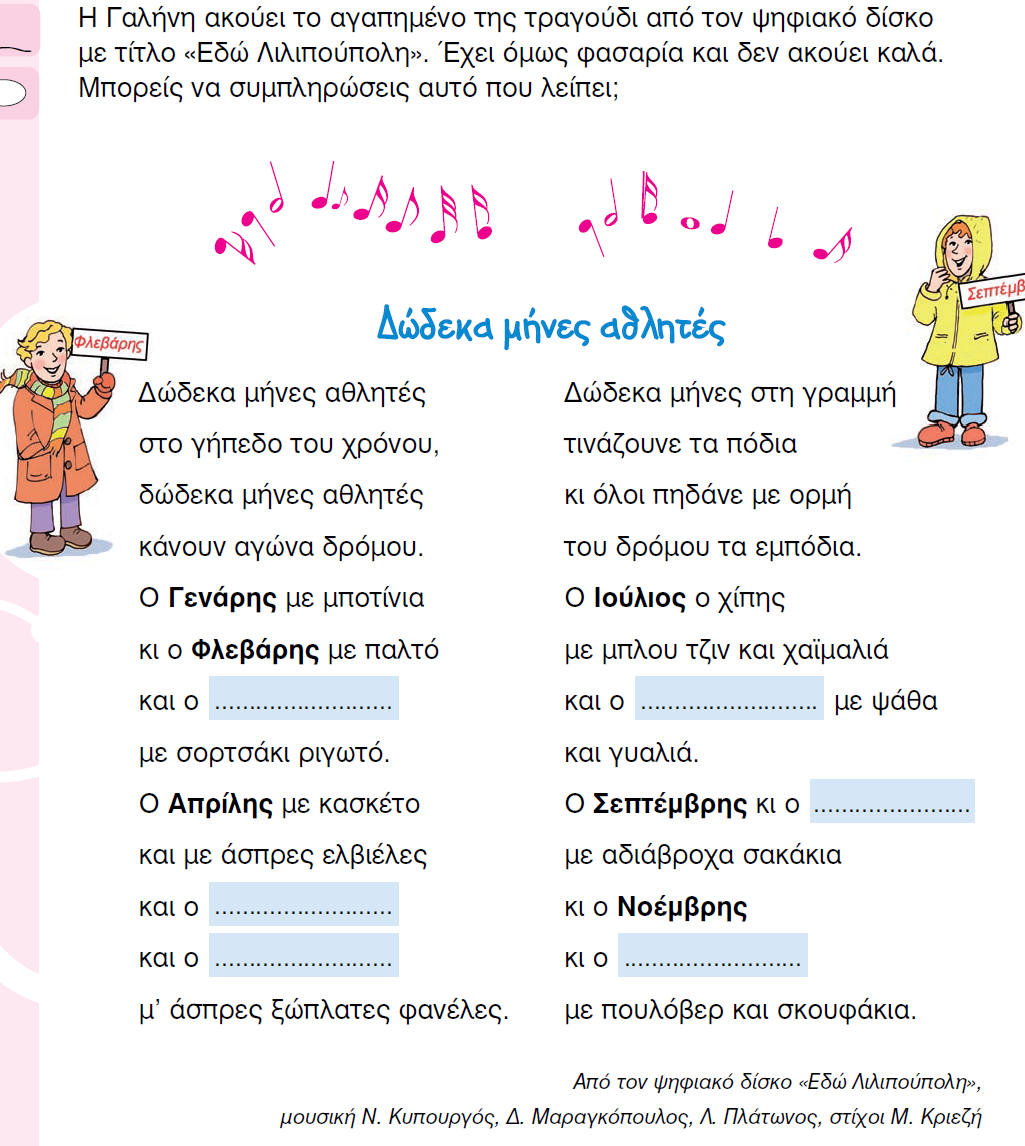 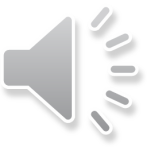 Μάρτης
Αύγουστος
Οκτώβρης
Μάιος
Ιούνιος
Δεκέμβρης
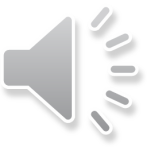 Ποιος μήνας έχει μόνο ένα όνομα;
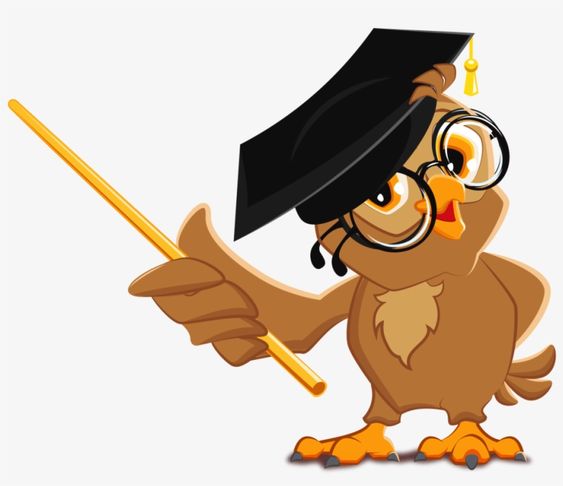 Ποιος μήνας του φθινοπώρου δεν έχει μ στο όνομά του;
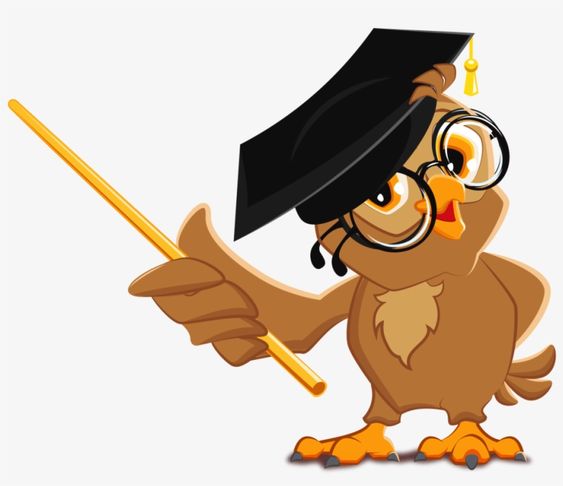 Όπως σίγουρα θα έχετε παρατηρήσει, άλλοι μήνες έχουν 30 και άλλοι 31 μέρες. Πώς μπορώ να ξέρω ποιοι έχουν τι;
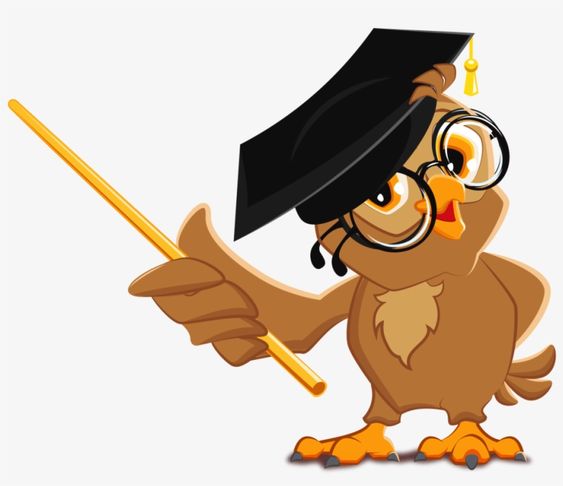 Κάθε ύψωμα είναι 31 μέρες και κάθε βαθούλωμα 30. Εκτός από το Φεβρουάριο που έχει 28 ή 29 μέρες.
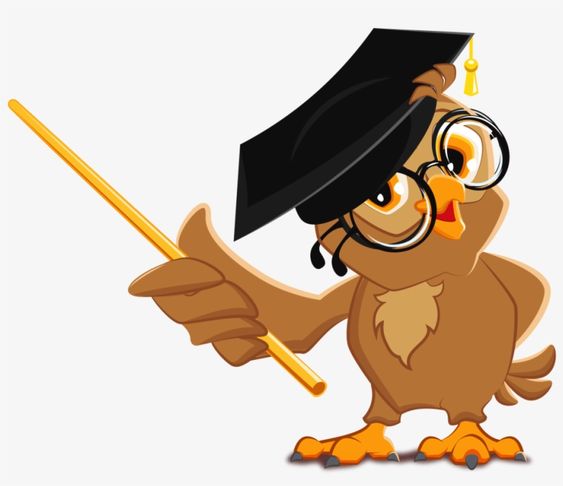 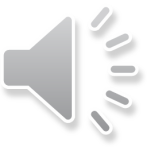 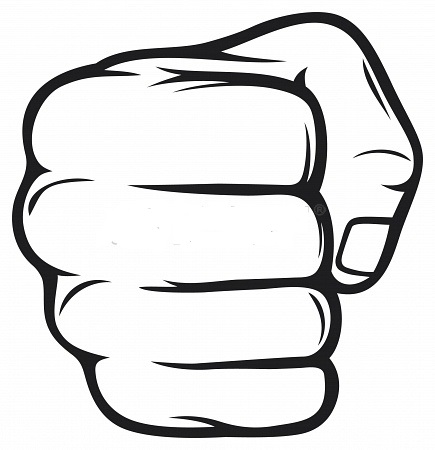 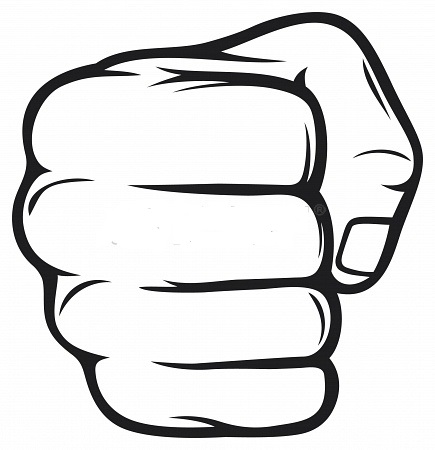 γεναρησ
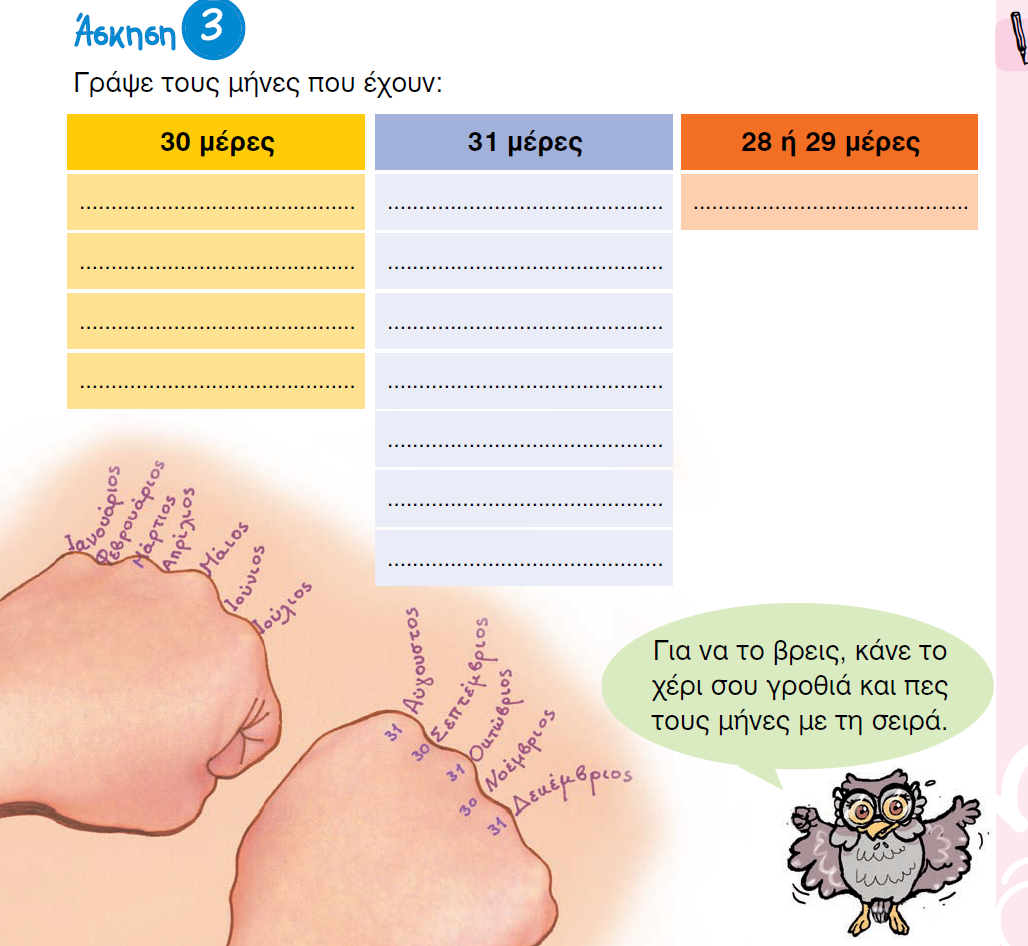 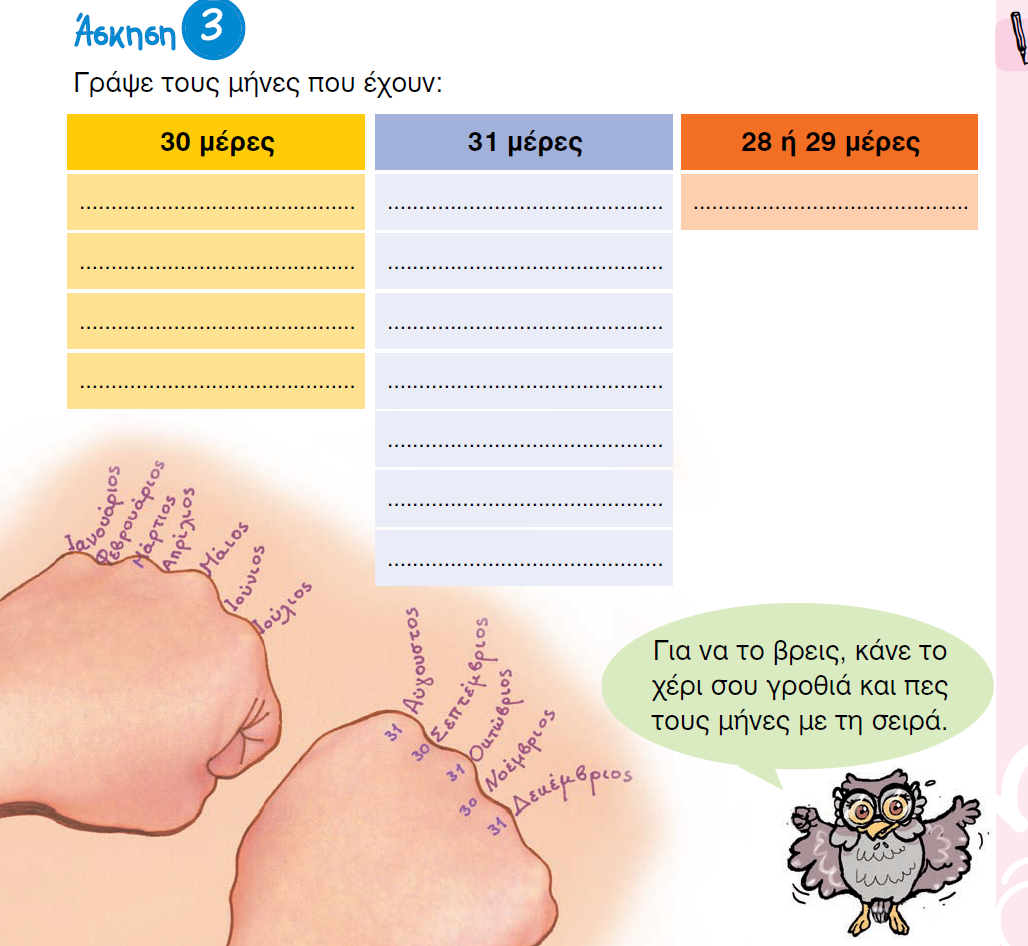 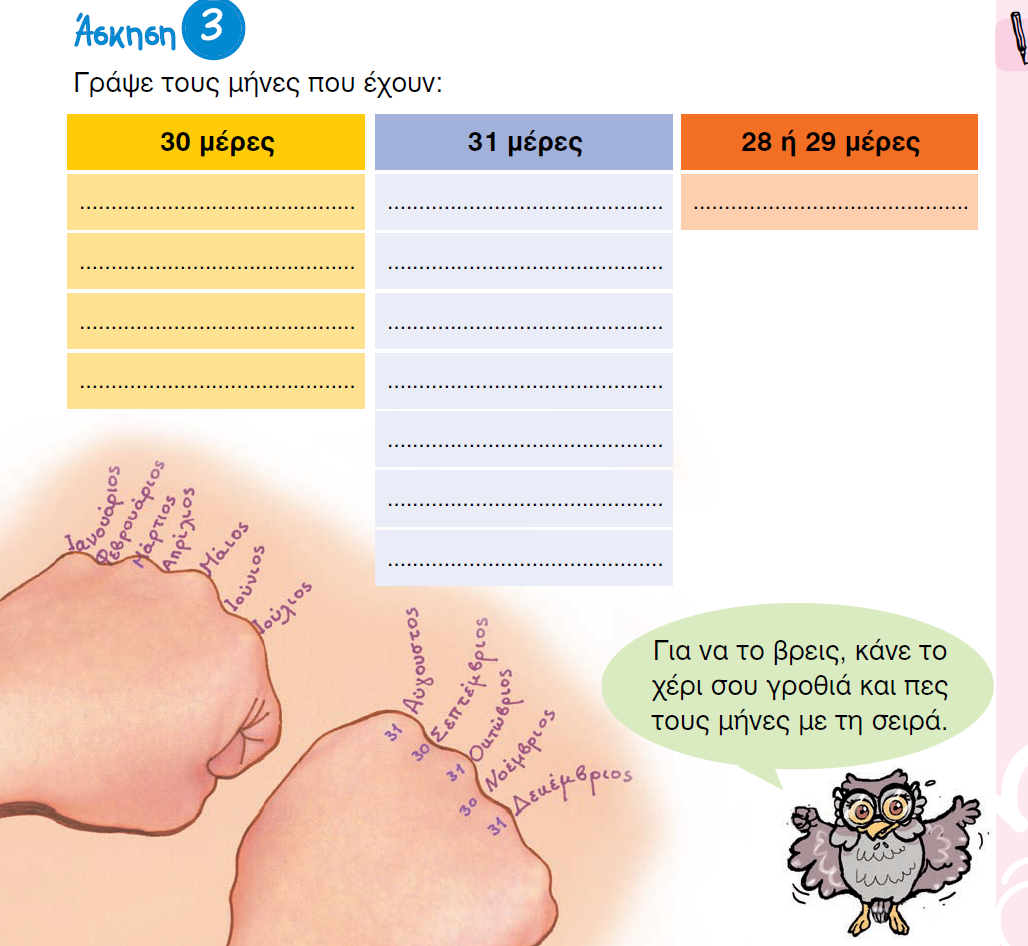 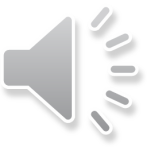 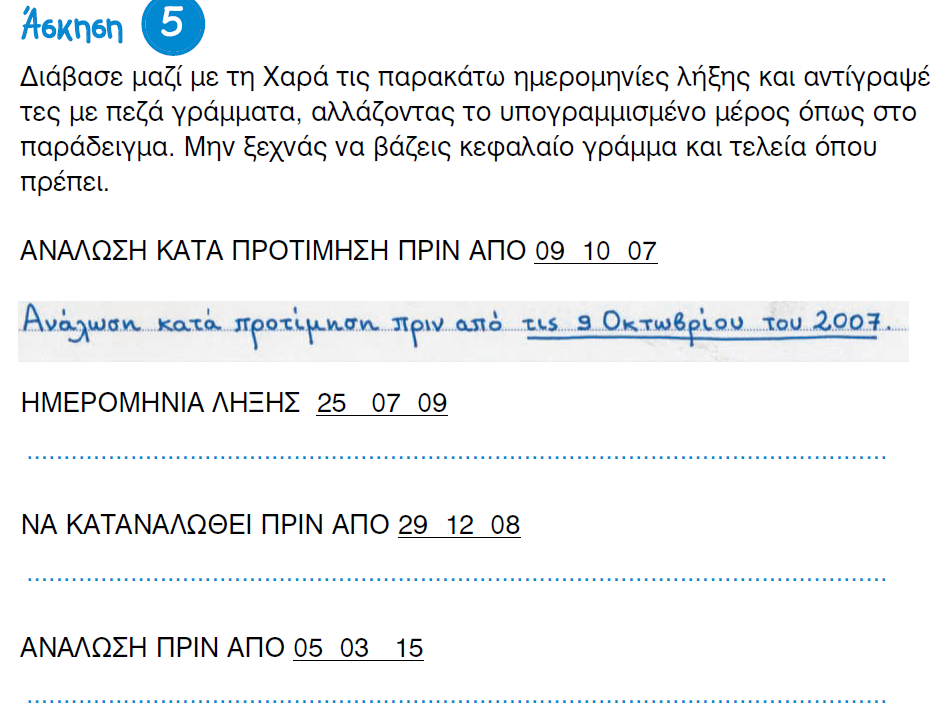 Οι εργασίες μου
Τρίτη 11. 1. 21 
Bib 
 1.Ανάγνωση σελ.45
(μέχρι  κατάλαβες)

2.Τετράδιο εργασιών 
σελ.26-28 (ασκήσεις 2,3,4,5)

3.Μαθαίνω να λέω τους μήνες με τη σειρά.

4.Παίρνω ένα προϊόν που έχω σπίτι                    (σοκολάτα, μπισκότα,γάλα)και διαβάζω την ημερομηνία λήξης σε κάποιο μεγαλύτερο.
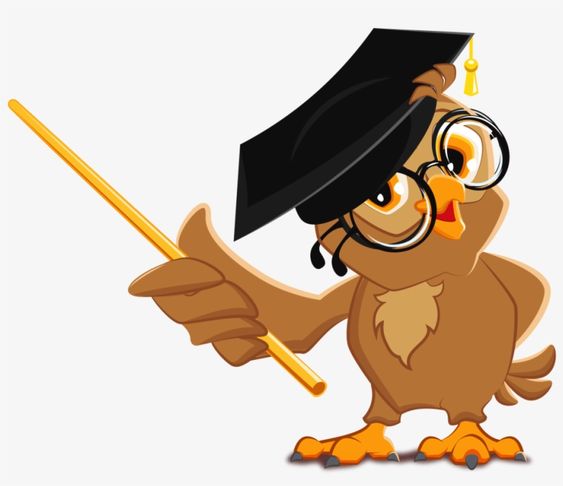